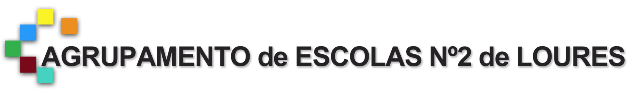 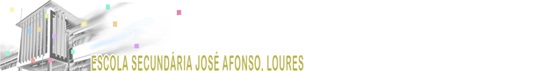 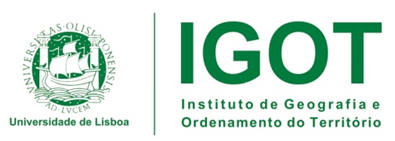 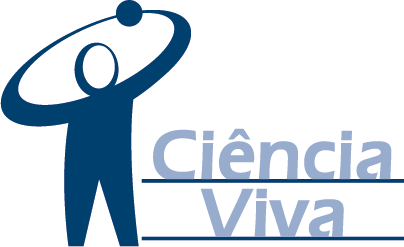 Bem-vindo a Bucelas!
(Ou não)!
Trabalho realizado por:
Catarina Nunes, n.º 6
Inês Roque, n.º 15
Inês Baptista, n.º 16
Mariana Nunes, n.º 19
Susana Taveira, n.º 27

11.º3H
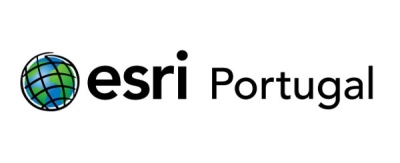 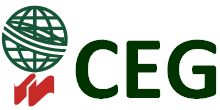 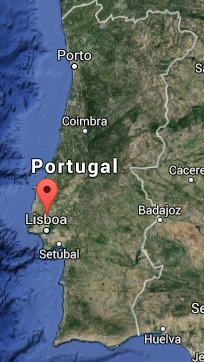 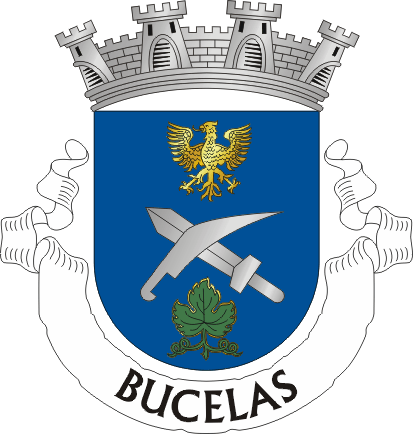 Onde fica?
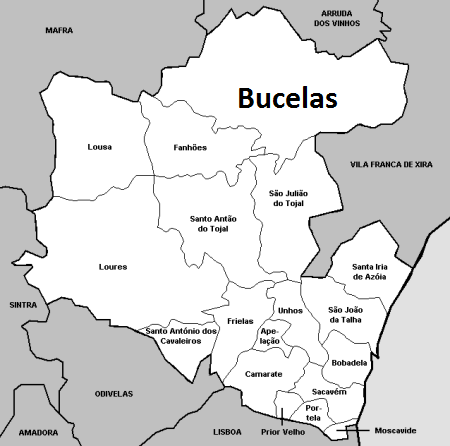 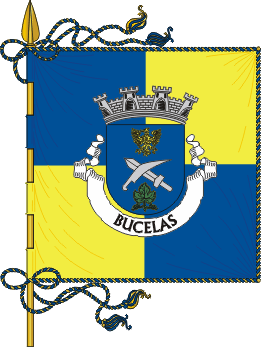 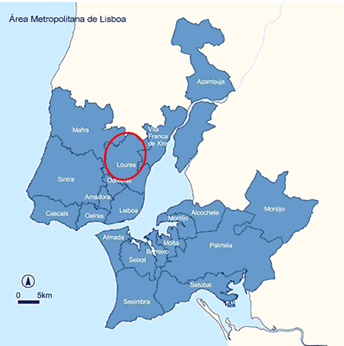 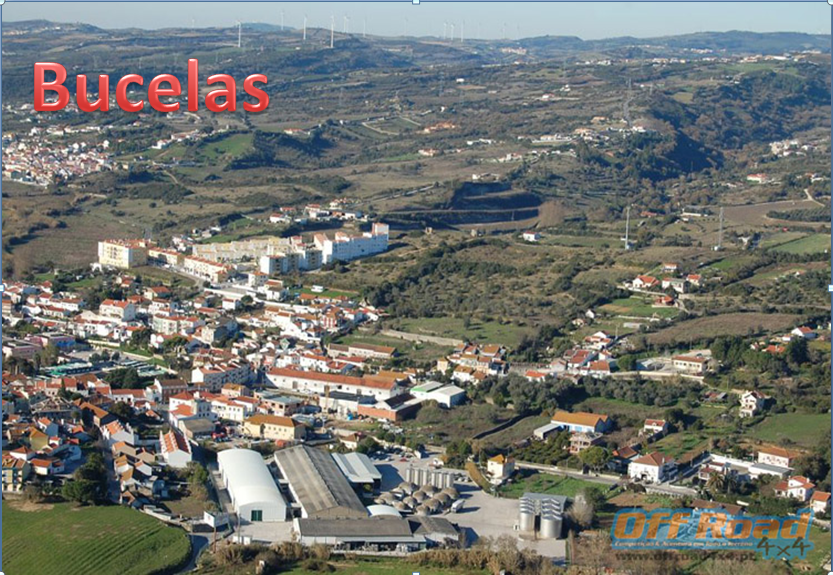 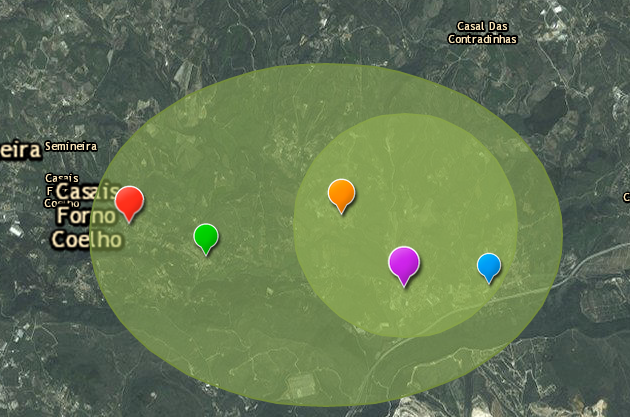 Área de influência 2
Área de influência 1
Chamboeira
Bemposta
Freixial
Vila De Rei
Bucelas
Funções Centrais
Bemposta
Bucelas
Banco/ Multibanco 
  Centro de Saúde
  Farmácia
  Mercado (Carne e Peixe)
 Centro de Dia 
  Correios
Cafés
  Mercearias
Análise dos inquéritos
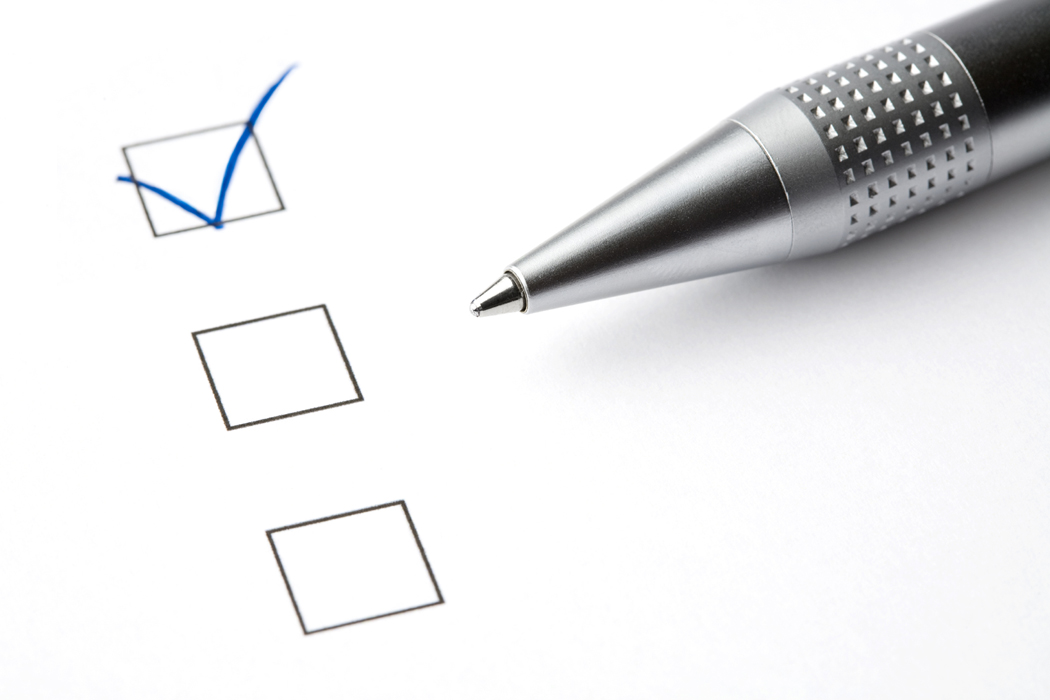 O que faz falta em Bucelas?
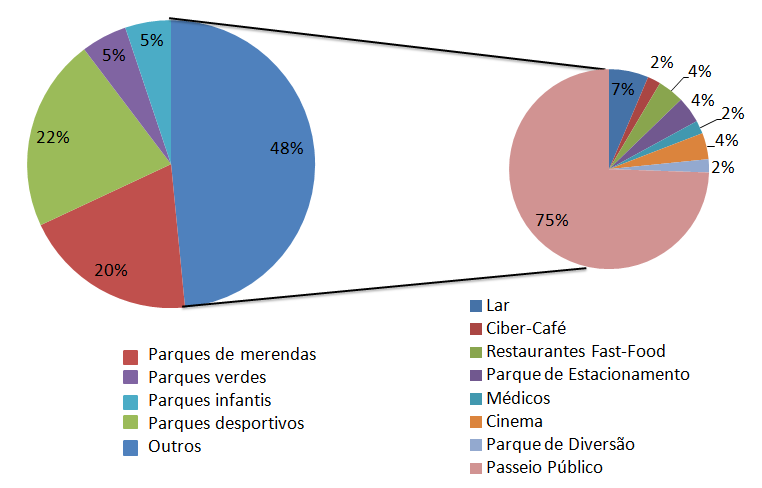 Problema Detetado
Depois da análise dos inquéritos, concluímos que o problema era a  existência de uma estrada (a estrada nacional 115) sem proteção onde, diariamente a população se desloca a pé.
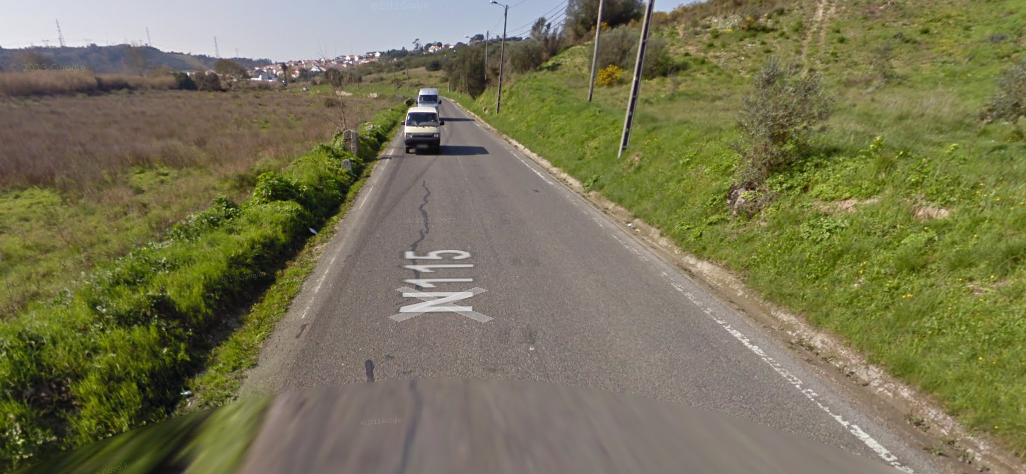 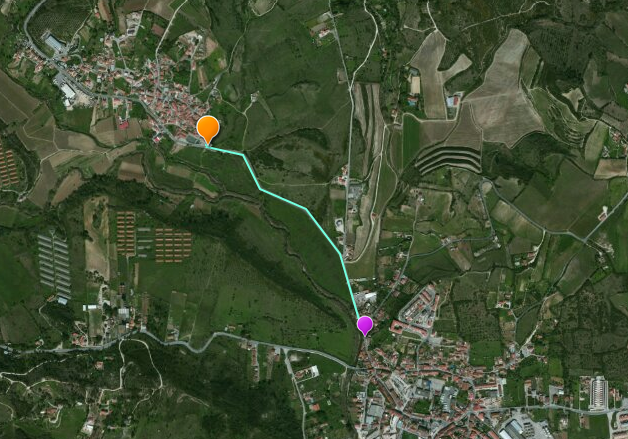 Distância de Bucelas à Bemposta
Bemposta
1.2km
Bucelas
Solução
A solução que nós propomos é a construção de um passeio na estrada nacional 115, que faz a ligação entre Bucelas e Bemposta.
ANTES
DEPOIS
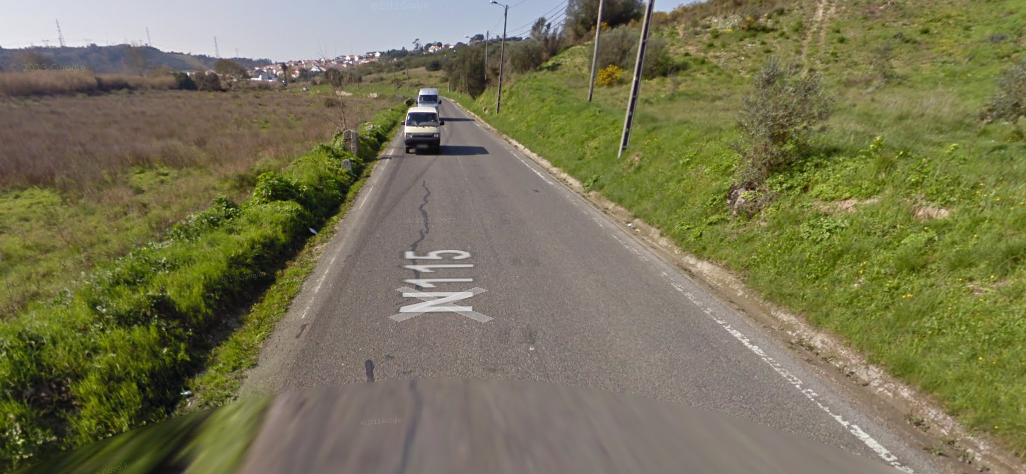 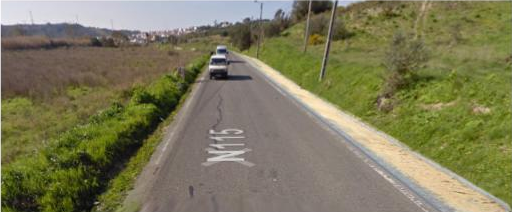 Procedimento para a solução
Obter o orçamento para a construção do passeio ao longo da estrada nº115 entre Bemposta e Bucelas com 1,2km de distância e cerca de 90cm de largura;
 Contactar a conservatória do registo civil: apresentar a planta do(s) do terreno(os) adjacente(s) ao passeio a construir;
 Contactar os proprietários para obter a autorização dos mesmos para a cedência de cerca de 1m de terreno para a construção do passeio;
 Contactar a Câmara Municipal para a viabilidade do projeto.
Agradecimentos
Prof. Berta Estevão
Prof. Victor Pinhão
Prof. Isabel Araújo
Escola Básica Integrada de Bucelas
Junta de Freguesia de Bucelas
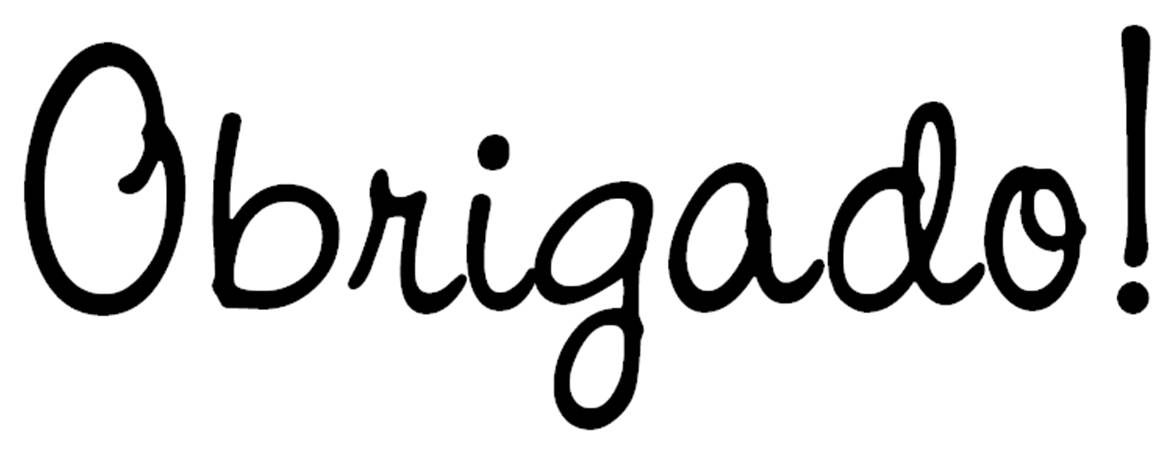